Figure 2. Representative examples of the responses evoked in pyramidal neurons of the anterior cingulate and prelimbic ...
Cereb Cortex, Volume 15, Issue 1, January 2005, Pages 1–14, https://doi.org/10.1093/cercor/bhh104
The content of this slide may be subject to copyright: please see the slide notes for details.
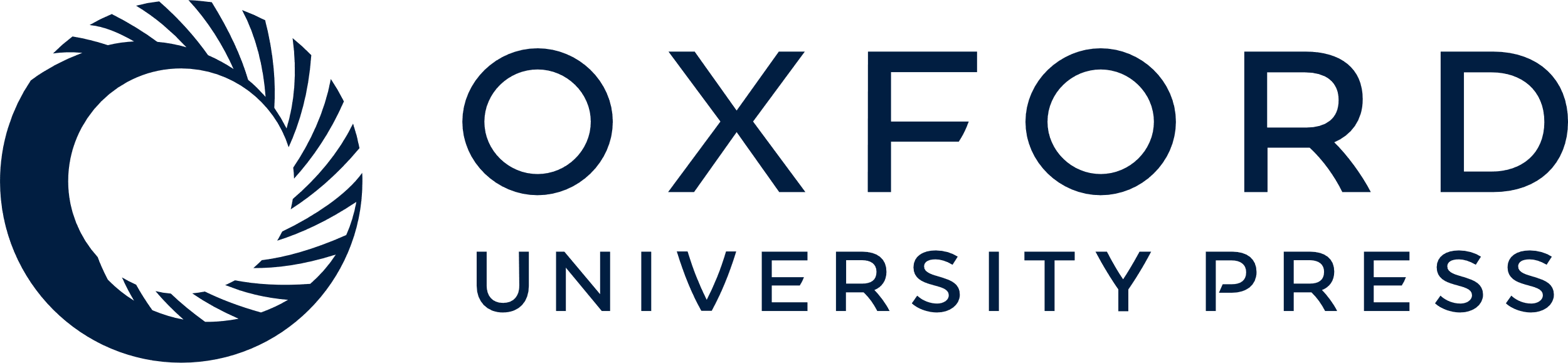 [Speaker Notes: Figure 2. Representative examples of the responses evoked in pyramidal neurons of the anterior cingulate and prelimbic areas of the mPFC by the electrical stimulation of the DR and MnR (see Materials and Methods). (A, B) Short latency long duration inhibitory responses. (C, D) Pure excitatory responses, which are often seen in pyramidal neurons with a low firing rate. These orthodromic excitations have a similar duration after DR or MnR stimulation but the latency is significantly lower after MnR stimulation, as in the example seen in the figure (see also Table 1). (E, F) Orthodromic excitations preceded by short latency inhibitions (biphasic responses). Note the presence of antidromic spikes in the units recorded (B, C, E, F). The units in (A) and (D) were antidromically activated at currents higher than those used to evoke a pyramidal response. Each PSTH consists of 110 triggers (2 min). Bin size = 4 ms. The arrow in the abcissa denotes the stimulus artifact (time = 0). The arrowheads indicate antidromic spikes.


Unless provided in the caption above, the following copyright applies to the content of this slide: Cerebral Cortex V 15 N 1 © Oxford University Press 2005; all rights reserved]